Kilkenny County Council
Housing Capital

Presentation of Part 8’s
Thomastown, Kilkenny City and Kells

12 th June 2020
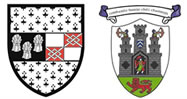 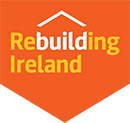 (1) Kells – Housing List
page
02
(1) 	Refurb & Extension to Kells Health Centre
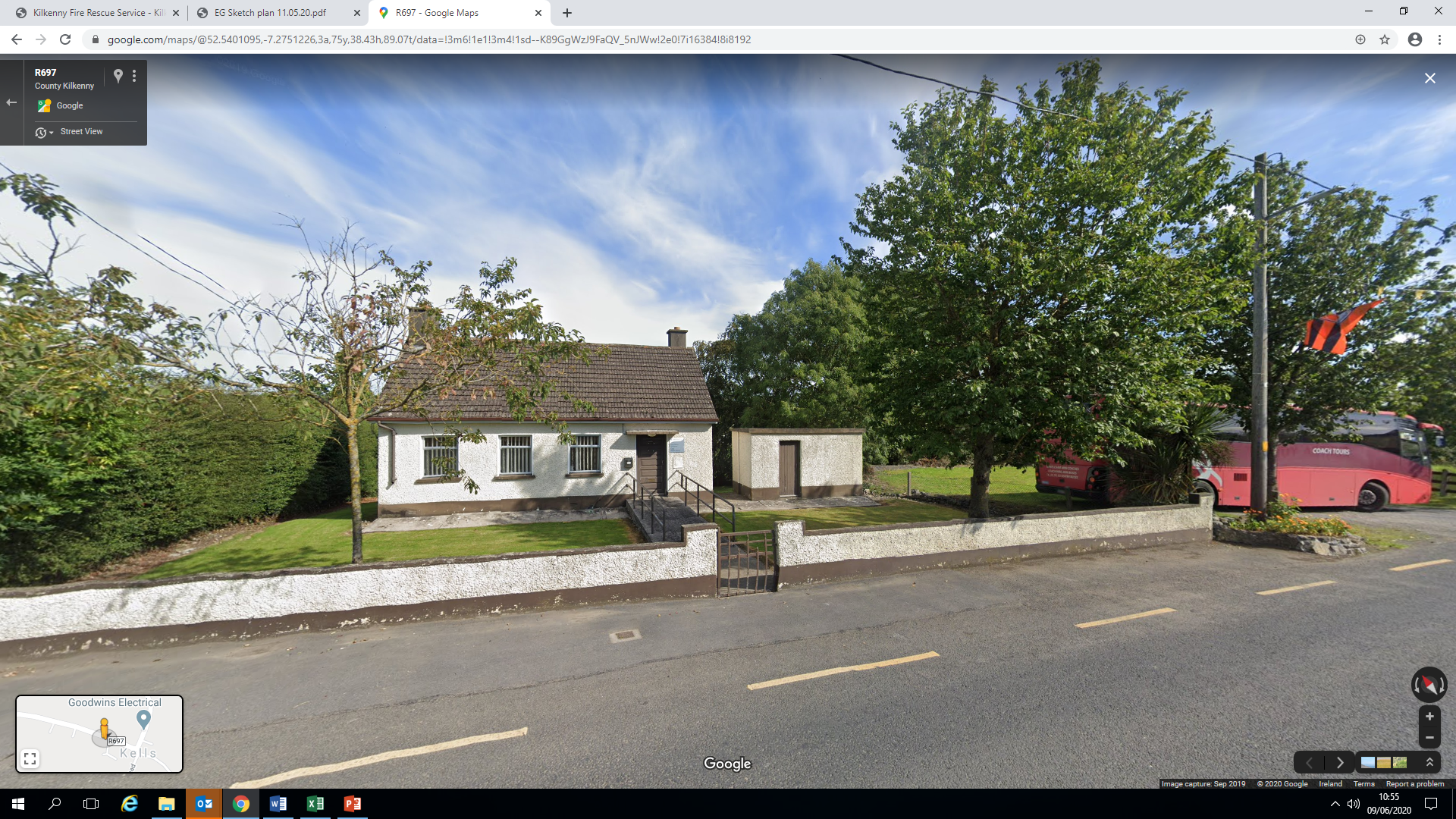 Existing Health Centre 

No longer in use by the HSE 

Being sold to Kilkenny County Council
page
03
(1) 	Refurb & Extension to Kells Health Centre
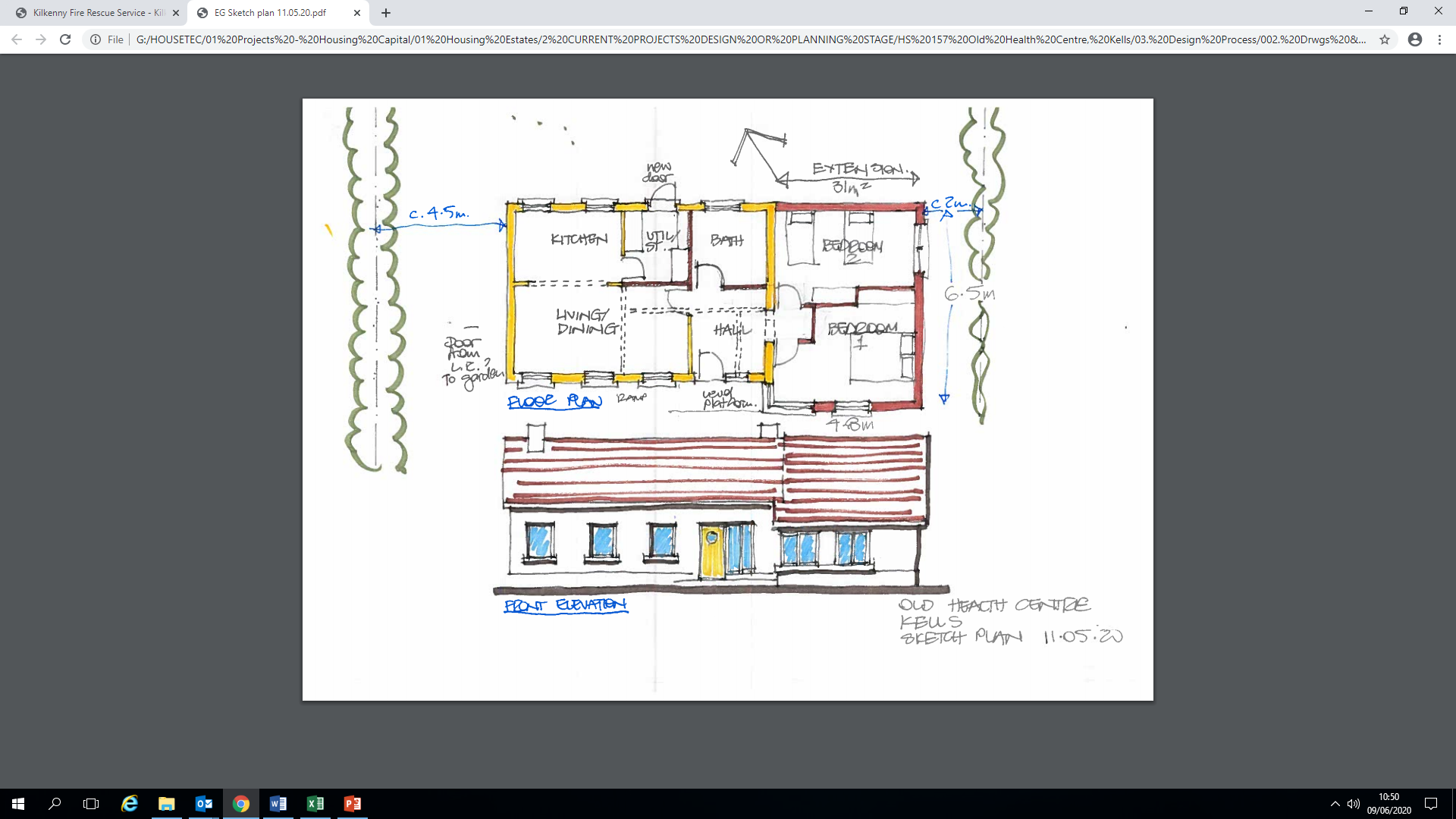 Sketch proposal

Full refurbishment and conversion to 2 bed house 
proposed 

Expected to be advertised for Part 8 consultation in July 2020
page
04
(2) Kilkenny City – Housing List
page
05
(2) Full Refurb & Extension to No 18 Wolfe Tone St, Kilkenny City
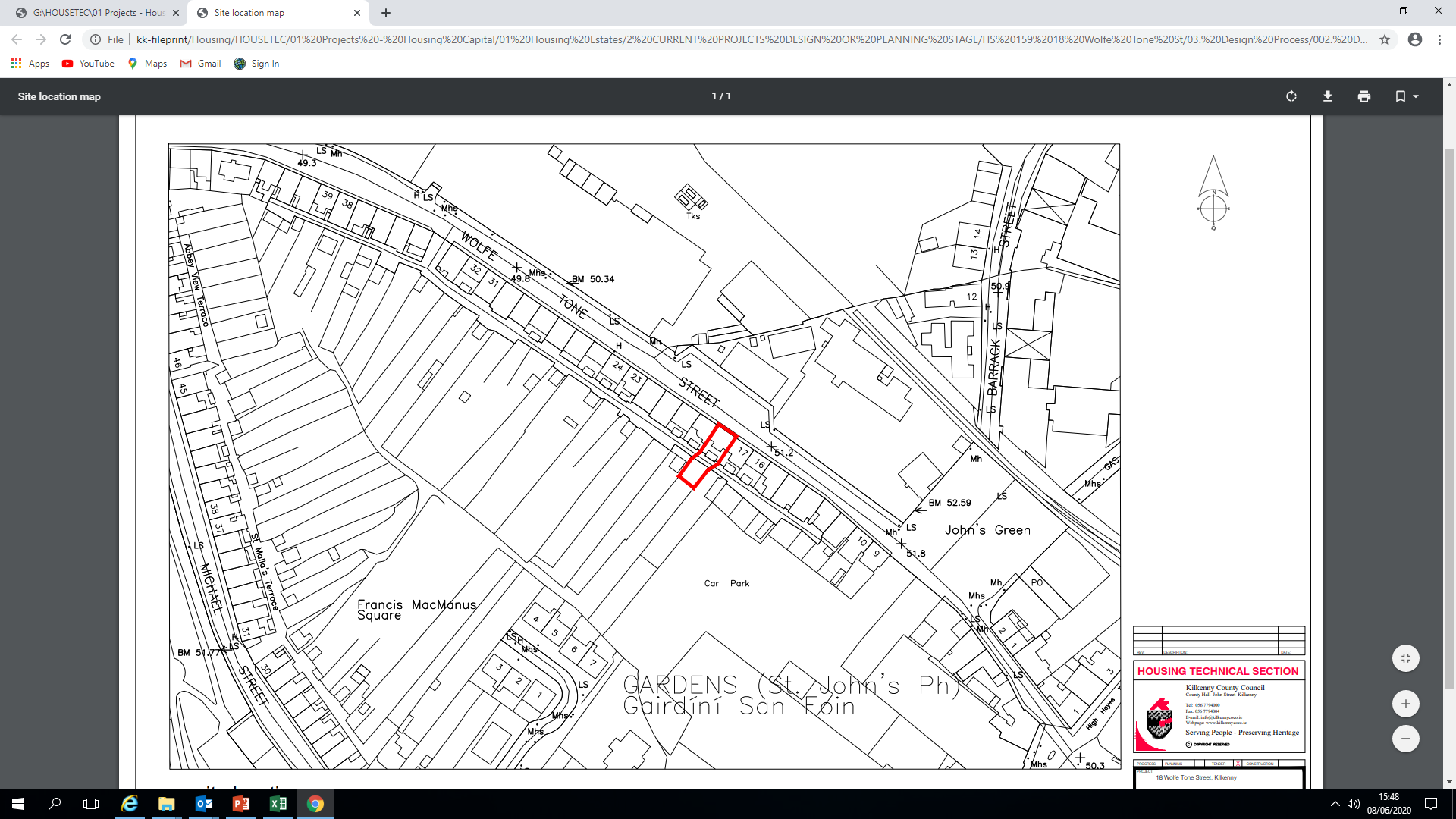 Existing Council Stock in central location

Currently vacant and in need of full refurbishment and updating to current standards
page
06
(2) Full Refurb & Extension to No 18 Wolfe Tone St, Kilkenny City
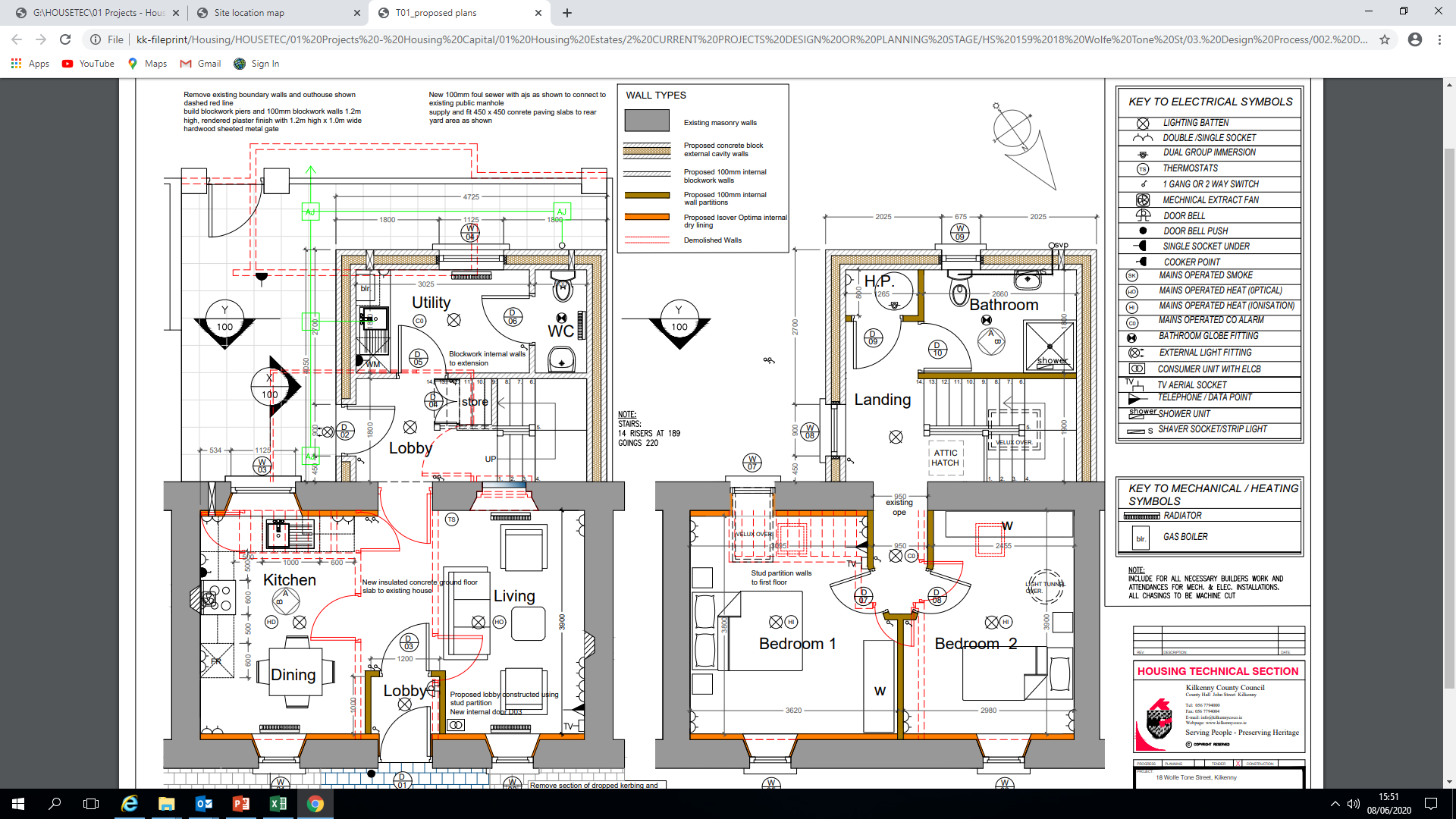 2 bedroom house proposed

Existing house made open plan downstairs, 2 bedrooms upstairs

Proposed Extension of utility and stairs on ground floor and bathroom on first floor
page
07
(2) 	 Full Refurb & Extension to No 18 Wolfe Tone St, Kilkenny City
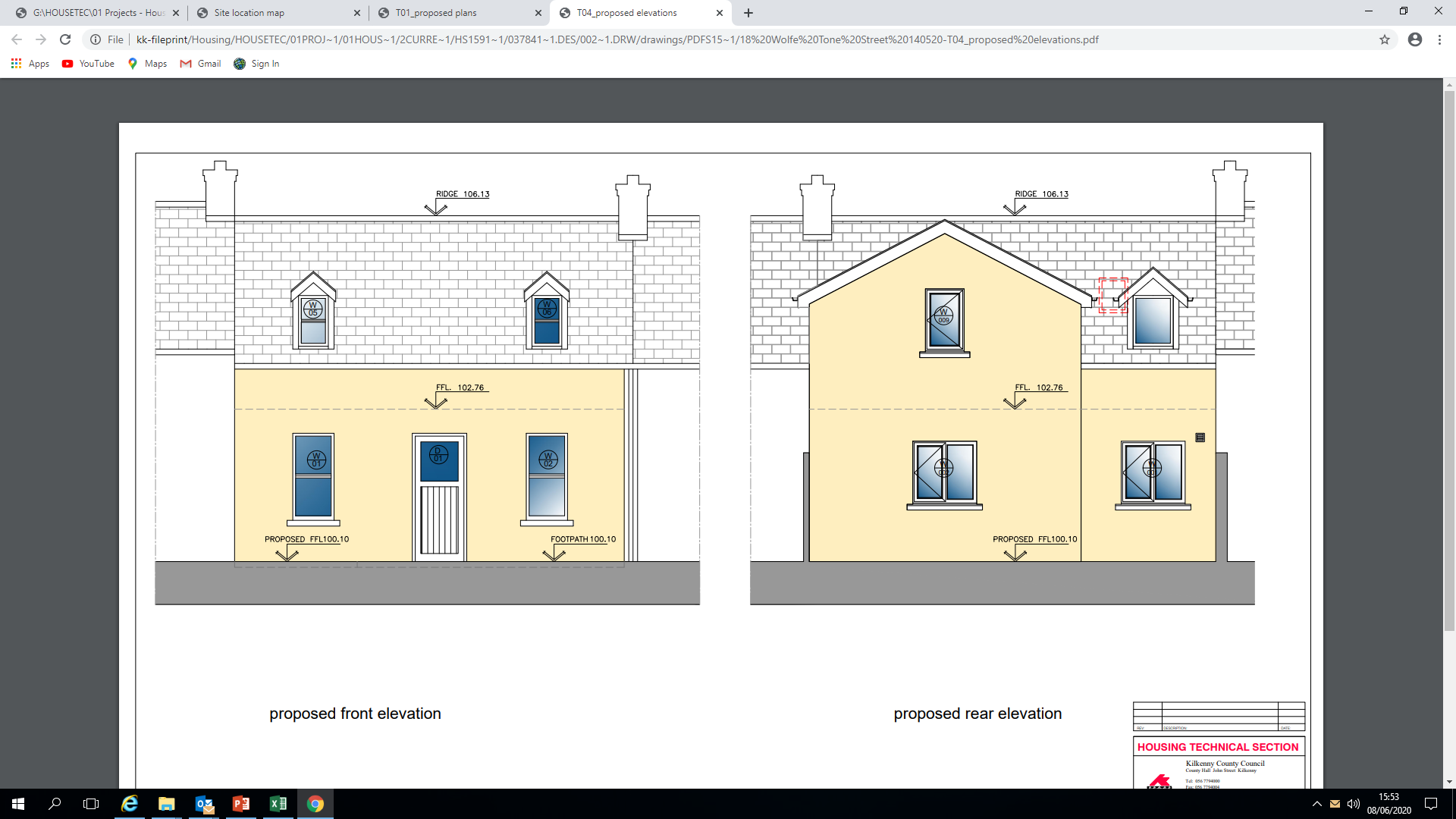 page
08
(3) Thomastown – Housing List
page
09
(3a) Refurbishment of Former Fire Station, Thomastown to 1 bed housing unit
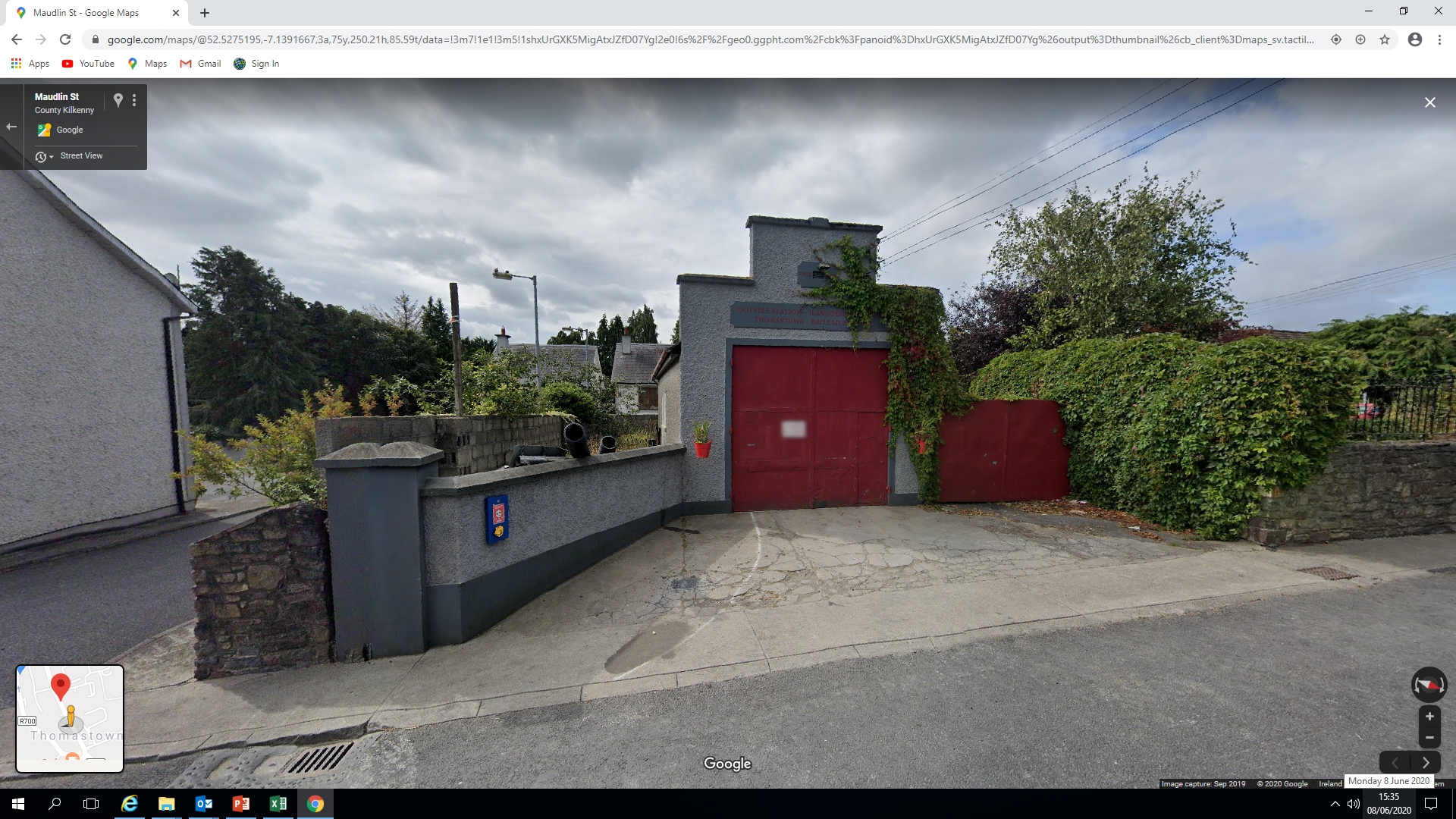 page
010
(3a) 	Refurbishment of Former Fire Station, Thomastown to 1 bed housing unit
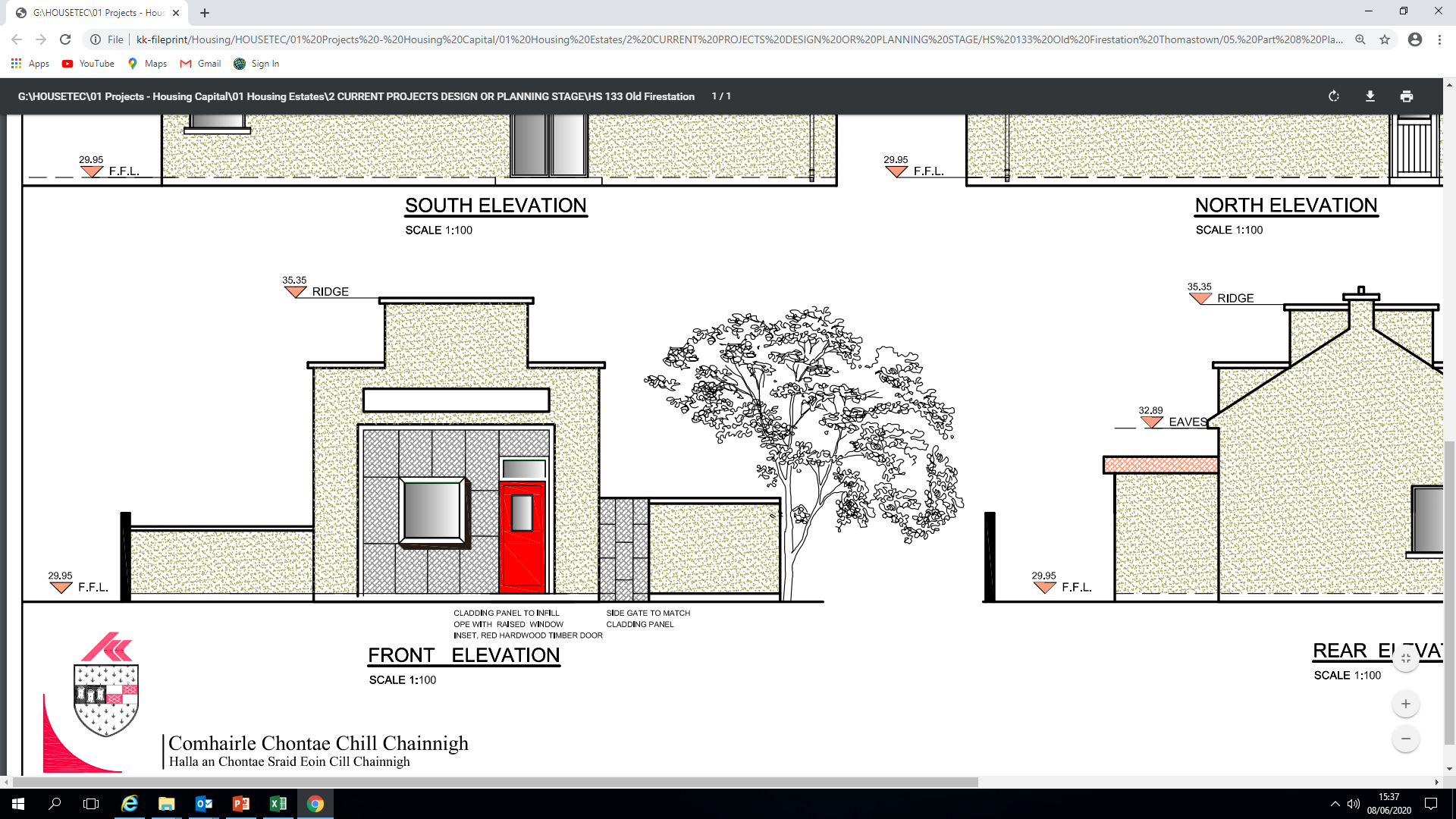 Proposed front elevation, retaining existing features
page
011
(3a) 	Refurbishment of Former Fire Station, Thomastown to 1 bed housing unit
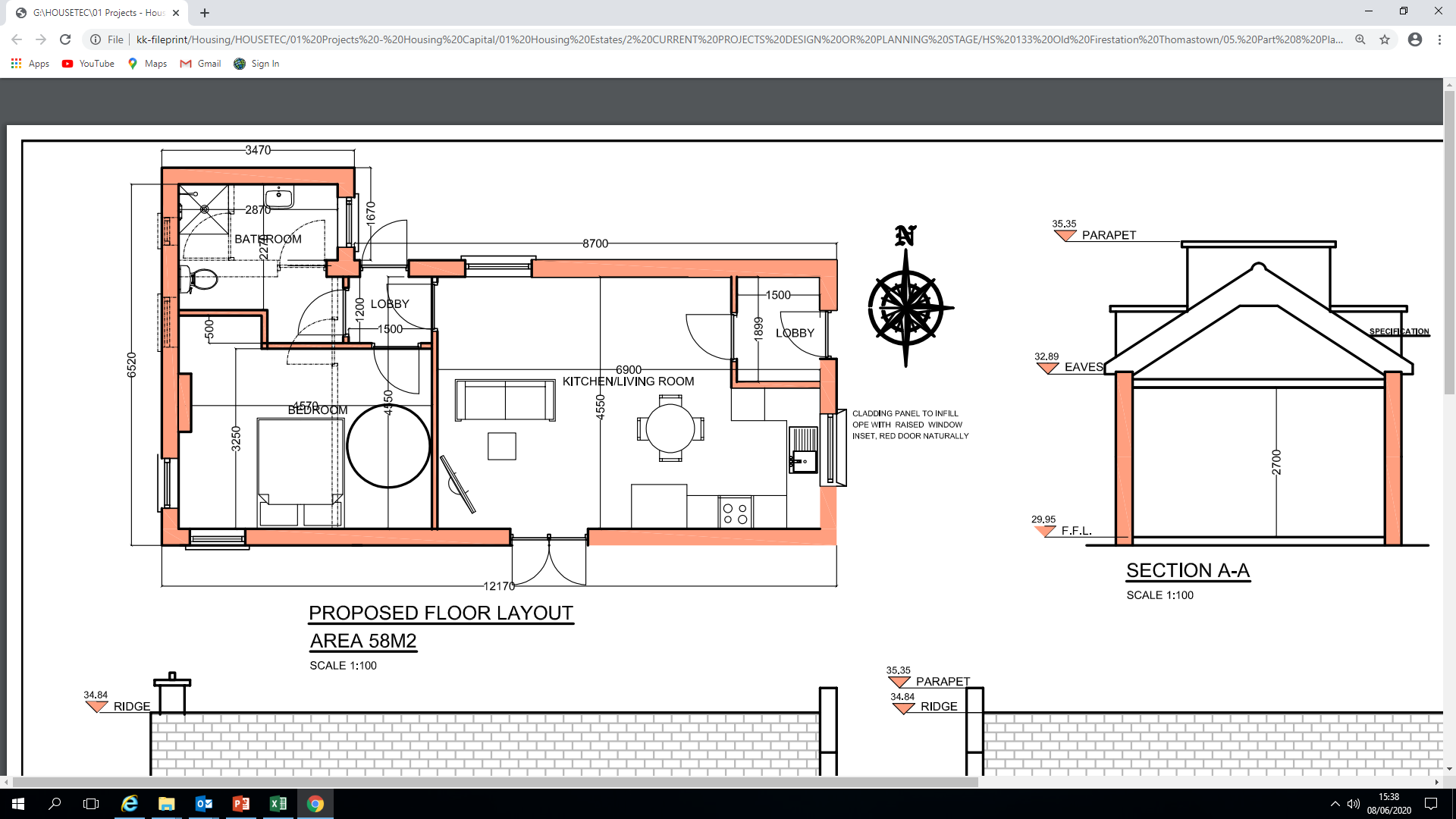 Proposed new floor layout 

1 bed accessible unit
page
012
Part 8 Process for(2) Extension to 18 Wolfe Tone St(3a) Thomastown Fire StationAd in Kilkenny People week of 15th June 2020Public Display:- Friday 19th June until Friday 17th July 2020 Submissions Until:-Friday 31st July 2020Details will be available on https://consult.kilkenny.ie/
page
013
(3b) 	Construction of 25 Housing Units at Ladywell, Thomastown
Previously presented to members. 

Legan Court – 4 units 
Legan Grange – 21 units 

NIS (Natura Impact Statement) necessary due to proximity to stream draining to River Nore – therefore proposal is required to be submitted to An Bord Pleanala for approval under Section 177AE of the Planning and Development Act  

Expected to be advertised for consultation shortly

Similar process to Part 8’s but submissions to be made directly to An Bord Pleanala
page
014
(3b) Construction of 25 Housing Units at Ladywell, Thomastown
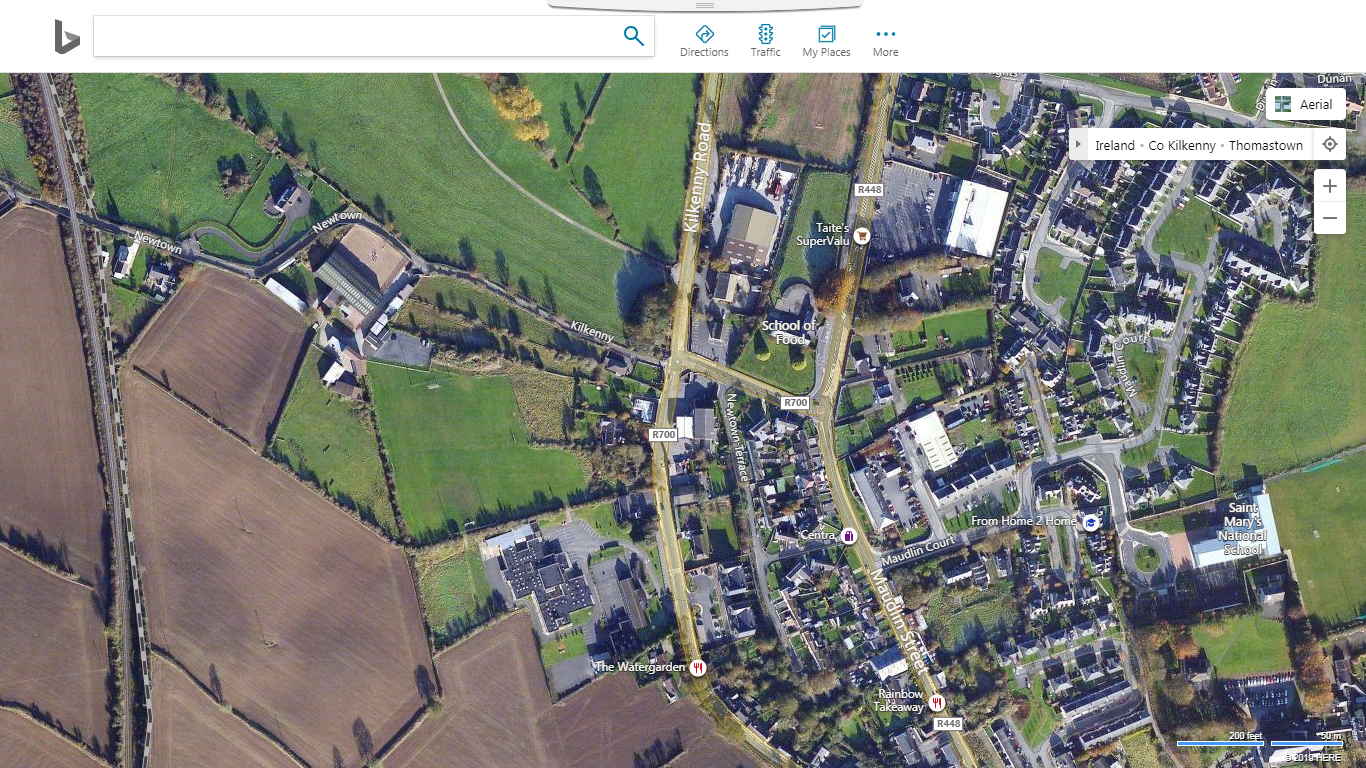 Equestrian Centre
Area Office
Petrol Station
Pitches
Grennan College
Site Location - East of Grennan College Playing Pitch
page
015
(3b) Proposal for Housing at Ladywell, Thomastown
page
016
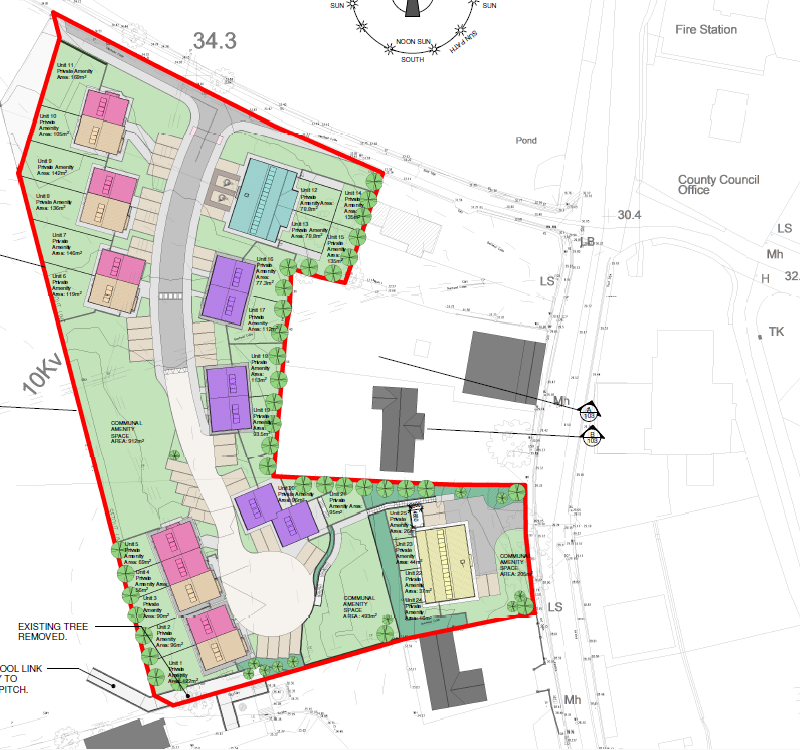 (3b) Proposal for Housing at Ladywell, Thomastown
Site Plan
Grennan College
page
017
Petrol Station
Area Office
Current Schemes on Site – KCC Direct Builds
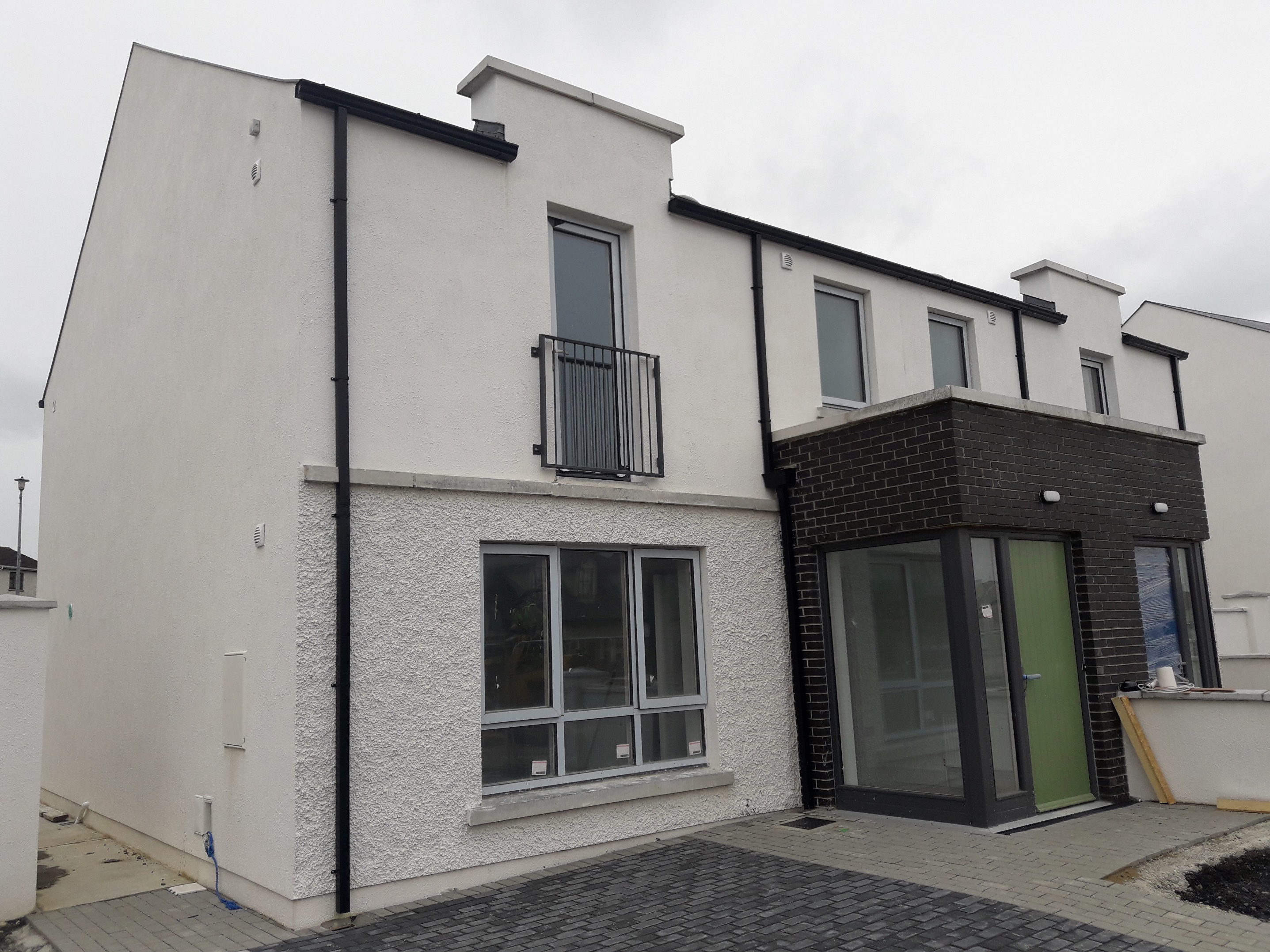 Hoban Park, Bolton, Callan

38 houses 

Expected completion late June 2020
page
018
Current Schemes on Site – KCC Direct Builds
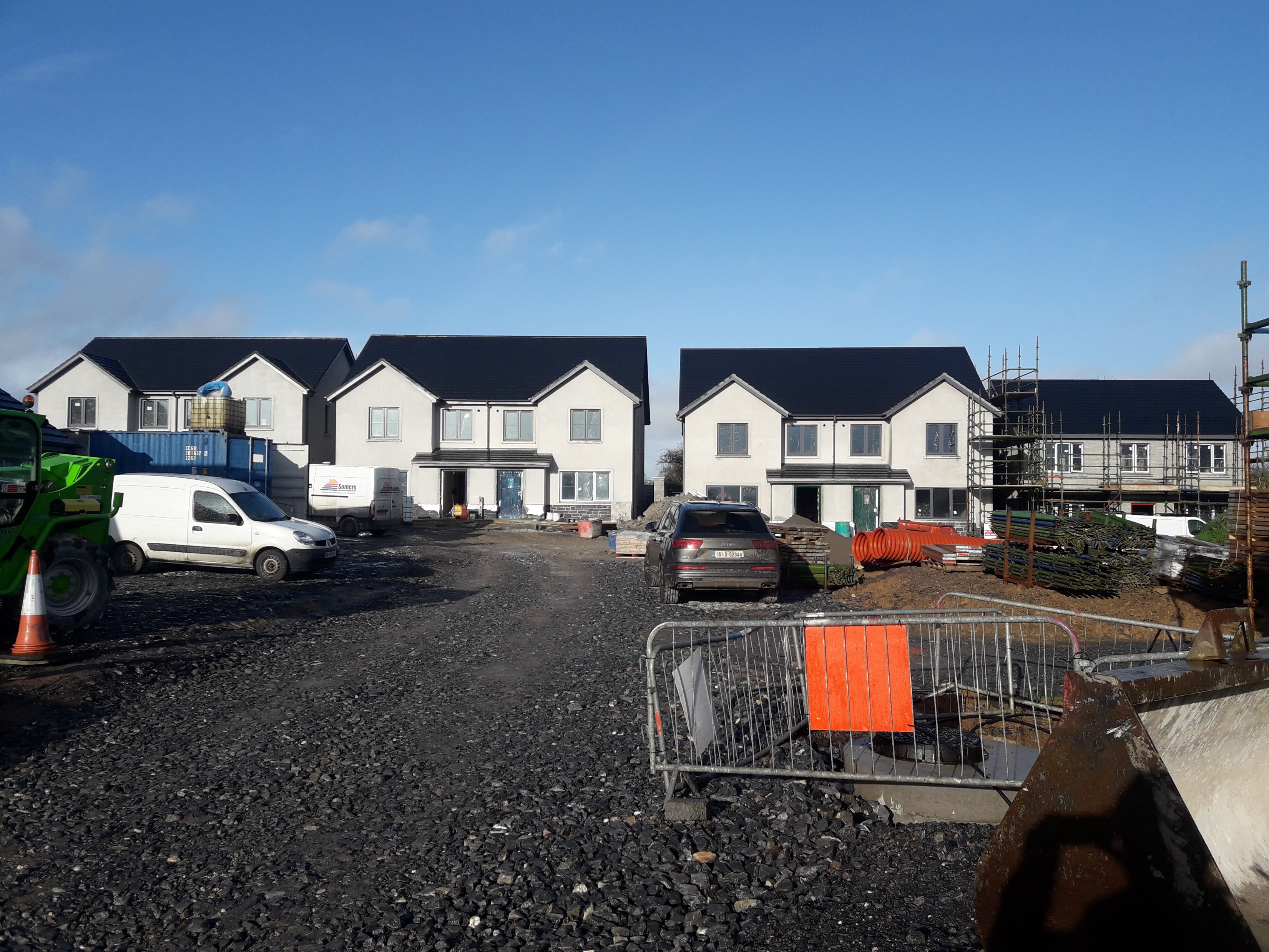 Breagagh Place, Piltown

17 houses 

Expected completion Sept 2020
page
019
Current Schemes on Site – KCC Direct Builds
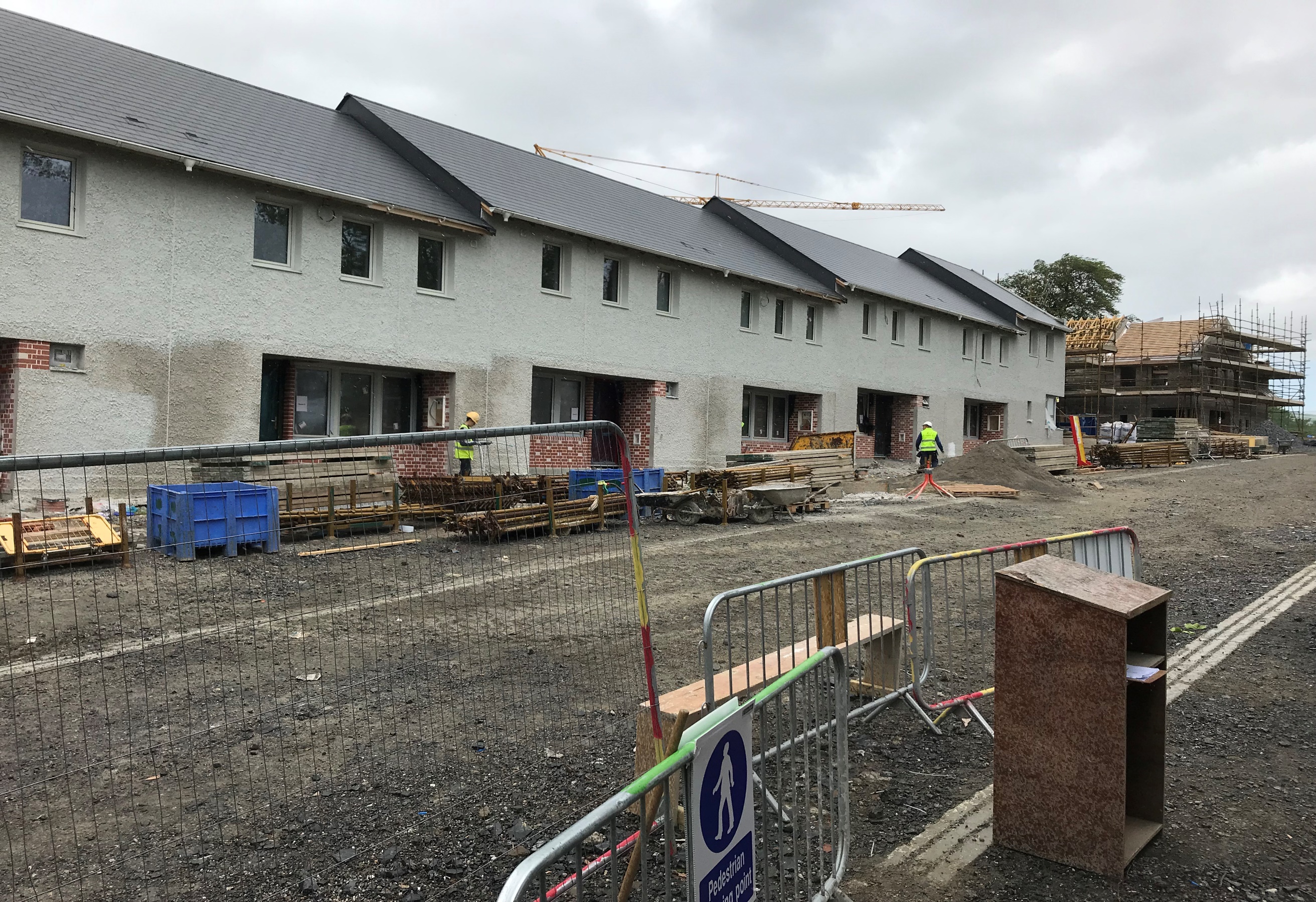 Glebeside, 
Donaguile,
Castlecomer

33 units 

Expected completion Q4 2020 / Q1 2021
page
020
Current Schemes on Site – KCC Direct Builds
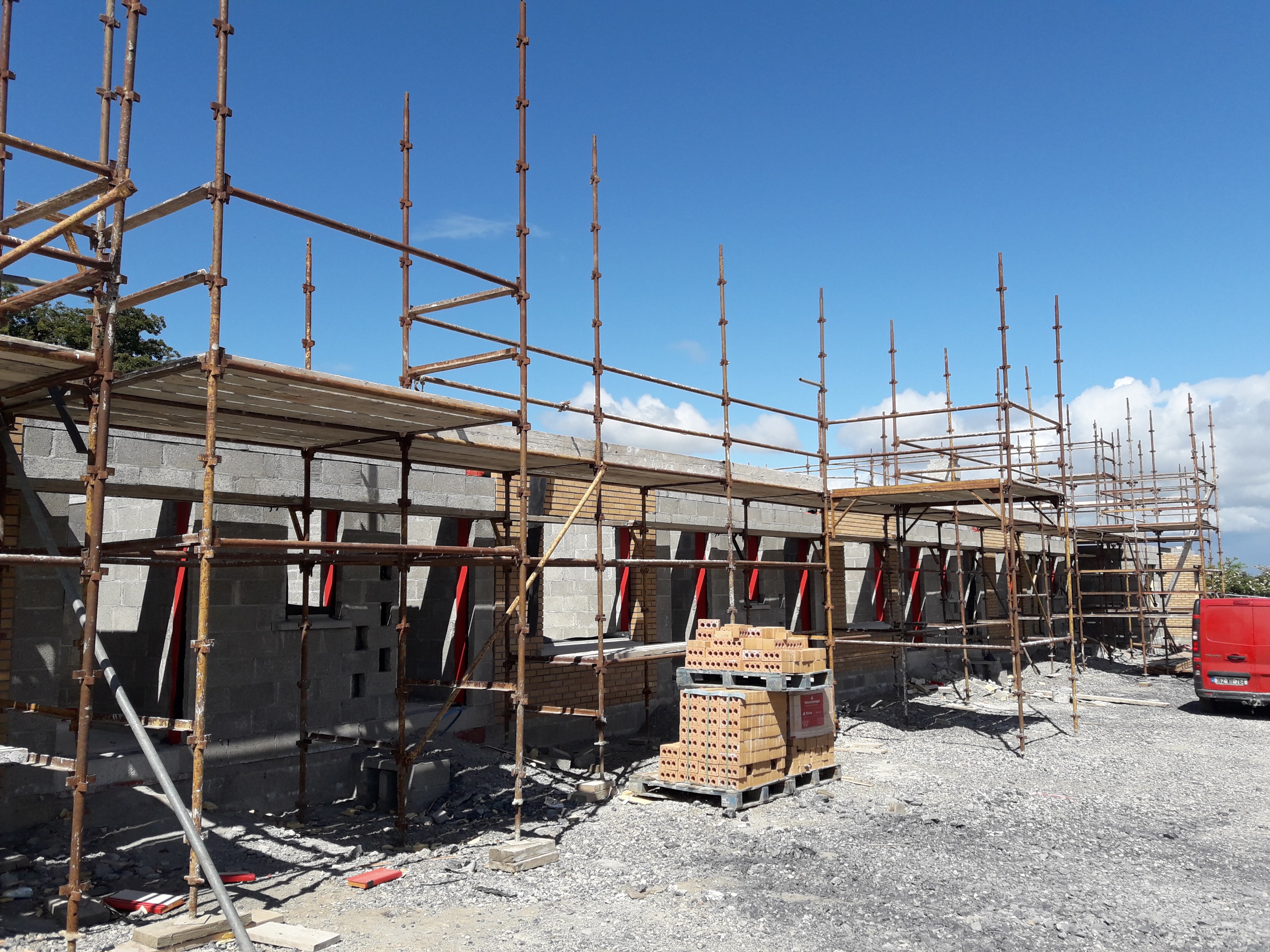 Station Ave
Ballyragget

22 units 

Expected completion Q1 / Q2 2021
page
021
thank you.